Sense Over Sectarianism
Sense Over Sectarianism
Scarfed For LifeWorkshop Two – Rights & Responsibilities
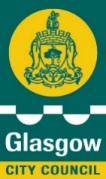 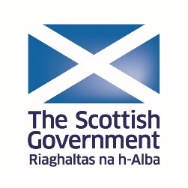 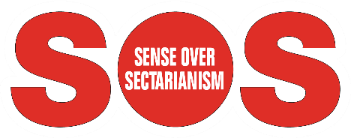 OFFICIAL
Sense Over Sectarianism
Sense Over Sectarianism
Rights & Responsibilities
This activity looks to examine the awareness and relationship between the rights and responsibilities that go along with being a football supporter and a social media user.
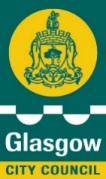 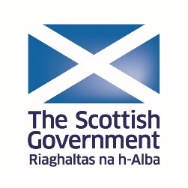 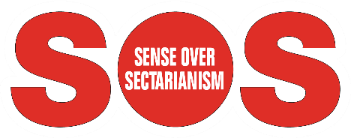 OFFICIAL
Football Supporter Rights
Work together to come up with a list of rights that a football supporter has.
OFFICIAL
Football Supporter Rights
These rights could include;- 
The right to choose which team to support 
The right to choose which religion to observe 
The right to attend matches 
The right to chant at football matches
OFFICIAL
Football Supporter Rights
These rights could include;- 
The right to sing songs 
The right to wear your colours 
The right to represent your club 
The right to wave flags and banners
OFFICIAL
Social Media User Rights
Work together to come up with a list of rights that a Social Media user has.
OFFICIAL
Social Media User Rights
These rights could include;- 
The right to use social media platforms 
The right to add friends and followers 
The rights to post status 
The right to make comments
OFFICIAL
Social Media User Rights
These rights could include;- 
The right to express an opinion 
The right to like pages 
The right to add photos 
The right to “check in”
OFFICIAL
Football Supporter Responsibilities
Work together to come up with a list of responsibilities that a football supporter has.
OFFICIAL
Football Supporter Responsibilities
These rights could include;- 
To respect other people’s team choice
To respect other religions
To behave appropriately at matches 
Don’t make offensive chants at football matches
OFFICIAL
Football Supporter Responsibilities
These rights could include;- 
Don’t sing offensive songs 
To keep yourself safe
To represent your club in a positive manner 
Don’t wave offensive flags and banners
OFFICIAL
Social Media User Responsibilities
Work together to come up with a list of responsibilities that a Social Media user has.
OFFICIAL
Social Media User Responsibilities
These rights could include;- 
To understand the T’s & C’s of social media platforms 
To check who you are connecting with before doing so
To respect other people’s social media posts 
To respect other people’s comments
OFFICIAL
Social Media User Responsibilities
These rights could include;- 
To respect the opinions of others
To understand that anyone can ‘like’ your posts
To understand that by posting photos they lose any privacy (they are published)
To understand what could happen if you give people your location
OFFICIAL
Sense Over Sectarianism
Sense Over Sectarianism
Rights & Responsibilities Consequences
Work together to come up with a list of possible consequences of not recognising the rights and related responsibilities of being a Football Supporter and/or a Social Media user.
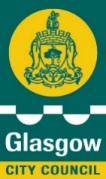 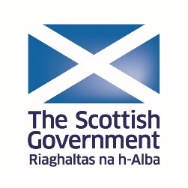 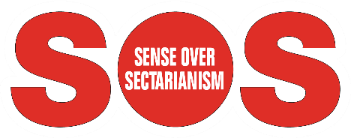 OFFICIAL
Rights & Responsibilities Consequences
These consequences could include;- 
Offending behaviour towards supporters of other teams and/or religions 
Offending behaviour towards supporters of their own team and/or religion 
Accusations of bigoted behaviour; including name calling and discrimination
OFFICIAL
Rights & Responsibilities Consequences
These consequences could include;- 
Negative manner of support for your team and/or religion 
Negative portrayal of your team and/or religion 
Football Banning Orders 
Arrests
OFFICIAL
Rights & Responsibilities Consequences
These consequences could include;-
To be reported to the social media platforms
To be suspended by a social media platform
To be threatened by someone online
To be abused by someone online
OFFICIAL
Any Questions???
OFFICIAL